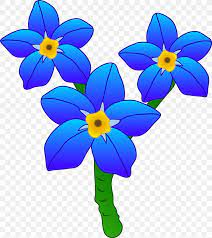 بسم الله الرّحمن الرّحيم
السلام عليكم
ورحمة الله
أرحّبكم
ترحيبًا بأعم القلب
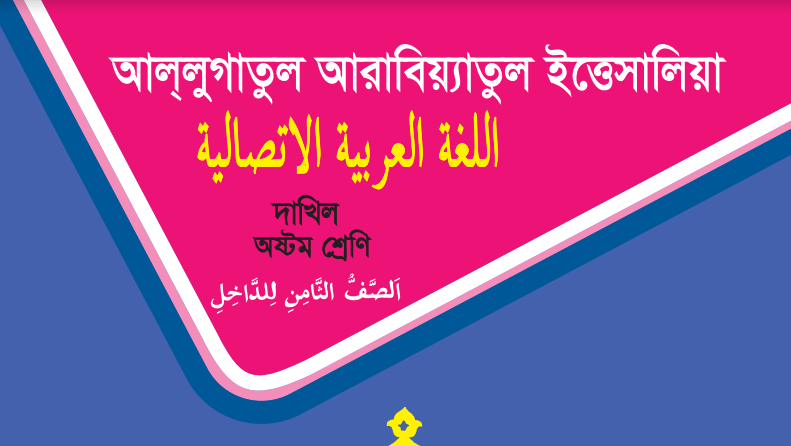 التّعريف
محمّد ذاكر حسن
المولوي المساعد
المدرسة كفتي الأمين نوري داخل
جيفيغات، كفتي، رنغامتي الجبالي. 
رقم الجوال : ۰١٨٤٥٧٦٤٩٦٨
Email:mohammadjhakirhossen876@gmail.com
الفصل الدّراسيّ الأوّل
الدّرس الأوّل
حقّ الله وحقّ الوالدين والنّاس
النّصّ المدروس-١
الدّرس اليوم : المسجد النّبويّ
أنظروا إلى الصّور التالية:
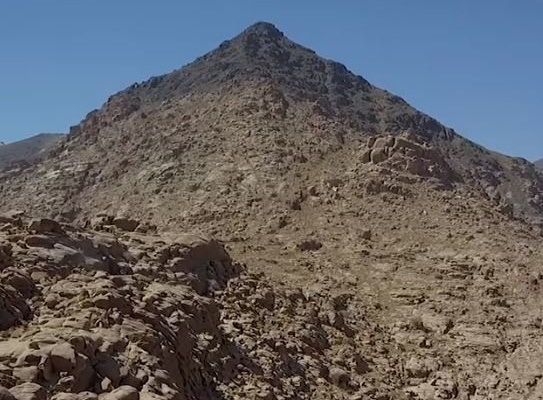 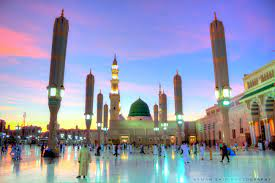 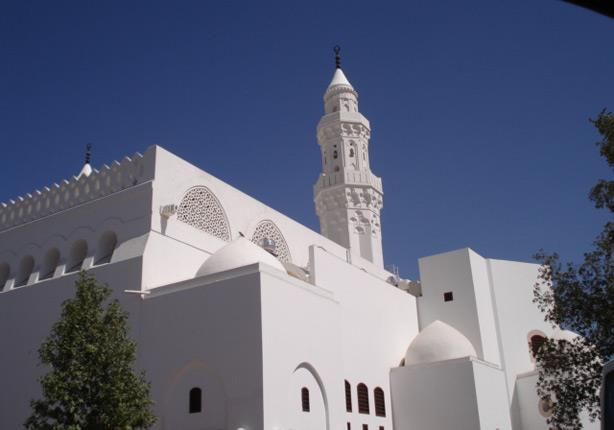 المسجد ذو القبلتين
المسجد النبوي
الجبل الوهود
أهداف الدّرس
بعد نهاية التّدريس هذا الدّرس-----
١. يستطيع الطّالب أن يقرأ النّصّ جيّدا مع التّرجمة.
٢. يستطيع الطّالب أن يبيّن عن المسجد النّبويُّ
٣. يستطيع الطّالب أن يجب عن الأسئلة المحقة بالنّصّ..
اقْرأ النَّصُّ الآتِي ثُمَّ أجِبْ عَنِ الأَسْئِلَةِ المُلْحَقَةِ.
يُسَافِرُ الْمُسْلِمُوْنَ اِلَى بَيْتِ اللهِ الْحَرَامِ بِمَكَّةَ وَاَكْثَرُهُمْ يَذْهَبُوْنَ لِزِيَارَةِ النَّبِىُّ صلى الله عليه وسلّم بِالْمَدِيْنَةِ الْمُنَوَّرَةِ. وَمَدِيْنَةُ الرَّسُوْلِ صلى الله عليه وسلم الَّتِى اِنْتَشَرَ مِنْهَا الْاِسْلاَمُ. وَاَوّلُ عَاصِمَةِ الدَّوْلَةِ الاِسْلَامِيَّةِ. . يُشَاهِدُنَ فِيْهَا الْمَسْجِدَ النَّبَوِيُّ بِقُبَّتِهِ الْخَضْرَاءِ . وَيَسْتَقْبِلُكَ مِنْ نُوْرِ يَجذِبُكَ اِلَيْهِ. فَالنَّفْسُ تُبَادِرُ نَحْوَهُ لِصَلَاةٍ فِيْهِ. وَيَقَعُ الْقَبْرُ النَّبَوِيُّ الشَّرِيْفُ مَكَانَ حُجْرَةِ السَّيِّدَةِ عَائِشَةَ زَوْجَةِ الرَّسُوْلِ صلى الله عليه وسلم (مَا بينَ بيتِى ومِنْبَرِى رَوْضَةٌ من رِيَاضِ الجنَّةِ)
عمل الاجتماع
اِسْتَخْرِجُ الأفْعَال من النَّصِّ
تطابق أجابكم
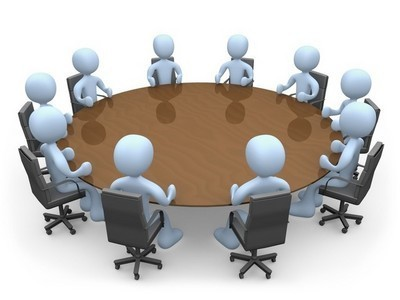 يسافر، يذهبون، يشاهدون، يستقبل، يجذب، تبادر، يقع، انتشر.
أ- أَجِبْ عَنِ الأَسْئِلَةِ الآتِيَةِ.
السّوال : لِمَاذَا يسافر المسلمون إلى بيت الله الحرام بمكّة المكرّمة؟
الاِجَابَة: يسافر المسلمون إلى بيت الله الحرام بمكّة المكرّمة للزّيارة ولِأداء مناسك الحجّ.
السّوال: أين يقع قبر النّبى صلّى الله عليه وسلّم؟
الاِجَابَة : يقع قبر النّبى صلّى الله عليه وسلّم فى مكان حجرة السّيّدة عائشة (رض).
السّوال : ما هى اوّل عاصمة الدّولة الإسلامية؟
الاِجَابَة : اوّل عاصمة الدّولة الإسلامية هى المدينة المنوّرة.
السّوال : من ايّ مكان انتشر الاسلام؟
الاِجَابَة : انتشر الاسلام من المدينة المنوّرة.
السّوال : لماذا يذهب المسلمون إلى المدينة المنوّرة؟ 
الإجَابَة : يذهب المسلمون إلى المدينة المنوّرة لزيارة روضة الرّسول ومسجد النّبويّ صلعم.
أ. اُكْتُبْ (صَحِيحُ) اِذَا كِانَتِ العِبَارَةُ صَحِيحَةً أَوْ (خَطَأ) اِذا كَانَتِ العِبَارَةُ خَاطِئَةً مَعَ تَصْحِيْح الْخَطأ.
١. يسافر المسلمون إلى بيت الله الحرام بالمدينة المنوّرة.
الإجَابَة : خَطَأ، والصّواب : يسافر المسلمون إلى بيت الله الحرام بمكّة المكرّمة.
٢. المدينة المنوّرة أوّل عاصمة الدّولة الاسلامية.
الاجابة : صَحِيْحٌ.
٣. تسمّى مكّة المكرّمة مدينة الرّسول صلّى الله عليه وسلّم.
الإجابة : خَطَأ، والصّواب : تسمّى المدينة المنوّرة مدينة الرّسول صلّى الله عليه وسلّم.
٤. انتشر الإسلام من المدينة المنوّرة.
الإجابة : صَحِيْحٌ.
٥ . النّاس يرون المسجد النّبويّ بقبّته الخضراء.
الإجابة : صَحِيْحٌ.
أُذْكُرْ جَمْعًا مِّنَ المُفْرَدِ.
أُذْكُرْ مفردًا من الجمع ثُمَّ اجعلهُ في جملةٍ مفيدةٍ.
المفرد
الجمع
يسافر
يسافرون
المسلم صديق المسلم
المسلم
المسلمون
الدّولة
الدّولُ
روضة
رياضٌ
نور
رأيت روضةً جميلةً امامَ بيتكَ
انوار
يذهب الطّالب إلى المدرسة
نفس
يذهب
انفس
يذهبون
عاصمة
عواصم
يشاهد
يشاهد خالدٌ كرةُ القدمِ
يشاهدون
مساجد
مسجد
هو
هم
هو الله الذى خلقنا
هات الالفاظ المتضادّة للكلمات الآتية
هات الالفاظ المرادفة للكلمات الآتية
الالفاظ التضادة
الالفاظ المذكور
الالفاظ المذكور
الالفاظ المرادفة
مشاهدة
يقيم
يسافر
زيارة
انتشر
شاع
الكافرون
المسلمون
يرون
يشاهدون
أقلُّهُم
أكثرهم
نور
ضياء
اخر
أوّل
قبر
مزار
الجنّة
النّار
عرفة
حجرة
يأتون
يذهبون
روضة
حديقة
المنوّرة
المظلمة
يرحل
يسافر
استخرج الأفعال من النّصّ ثمّ نوعها من حيث البحث
استخرج الاسماء المشتقّة من النّصّ وعيّن نوعها
البحث
الأفعال
يسافر
نوعها
الأسماء المشتقّة
اثبات 
فعل 
مضارع معروف
يذهبون
اسم فاعل
المسلمون، الشّريف
يشاهدون
اسم تفضيل
أكثر
يستقبل
المنوّرة
اسم مفعول
يجذب
اسم ظرف
المسجد
تبادر
صفة مشبّهة
الخضراء
يقع
المصدر
زيارة، الإسلام
اثبات فعل ماضى معروف
انتشر
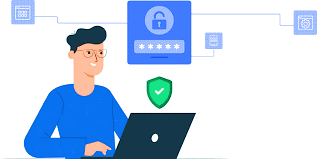 عمل  الانفرادى
استخرج الافعال المضارعة من النّصّ وصرّفها حسب الضمائر المرفوعة (ثلاثة فقط):
الأفعال المضارعة من النّصّ: يسافر، يذهبون، تبادر
تطابق أجابكم
يُبَادِرُ
تُبَادِرِيْنَ
تُبَادِرَانِ
تُبَادِرْنَ
أُبَادِرُ
نُبَادِرُ
تّذْهَبِيْنَ
تَذْهَبَانِ
تَذْهَبْنَ
أَذْهَبُ
نَذْهَبُ
تبادر
تُبَادِرُوْنَ
تُبَادِرَانِ
تُبَادِرُ
تُبَادِرَانِ
يُبَادِرَانِ
يُبَادِرُوْنَ
تُبَادِرُ
يُبَادِرَنَ
يذهبون
تَذْهَبُوْنَ
تَذْهَبَانِ
تَذْهَبُ
تَذْهَبَانِ
تَذْهَبُ
يَذْهَبُ
يَذْهَبُوْنَ
يَذْهَبَانِ
يسافر
يُسَافِرُ
تُسَافِرَانِ
يُسَافِرُوْنَ
تُسَافِرُوْنَ
تُسَافِرُ
يُسَافِرَانِ
تُسَافِرُ
يُسَافِرْنَ
تُسَافِرَانِ
الضّمِائر المرفوعة
الضّمِائر المرفوعة
انتم
أنتُمَا
أنتَ
هو
هُنَّ
هُمَا
هِىَ
هُمَا
هُمْ
أَنْتِ
أَنْتُمَا
أنْتُمْ
أنَا
نحن
تُسَافِرِيْنَ
تُسَافِرَانِ
تُسَافِرْنَ
أُسَافِرُ
نُسَافِرُ
يَذْهَبْنَ
تبادر
يذهبون
يسافر
استخرج الاسماء المرفوعات من النّصّ:
الاجابة: الأسماء المرفوعات:
روضَةٌ
القبرُ
النّفسُ
أوّلٌ
مدينةٌ
اكثرُ
المسلمون
الإسلامُ
النبوي الشريفُ
ضع الحوار مستخدمًا للكلمات بين القوسين .
عُطْلَةُ الرَّبِيْعِ/ كُوَكَتَا/ صدِيْقِىْ اَبُو طَاهر ونُعْمَان
سلمان: كيفَ قَضَيْتَ عُطْلَةَ الرّبِيْعِ يَا عَبْدَ اللهِ؟
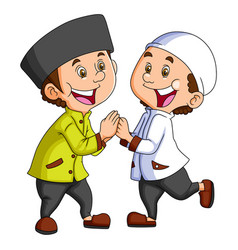 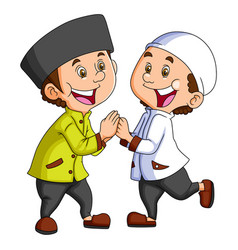 عبد الله: سَافَرْتُ إلى كُوَاكَتَا.
سلمان: مَنْ كَانَ مَعَكَ فِى هذَا السَّفَرِ؟
عبد الله : صَدِيْقِىْ ابُو طَاهر ونُعمان.
التقييم
املأ الفراغات فى الجمل الآتية بكلمة مناسبة.
الإسلام
١. _______      هى المكانُ الّذي اِنتَشَر مِنْهُ ........
٢. ______              وَقِعَةٌ بِمَكَّةَ المكّرّمةِ.
٣. مَا بَينَ بيْتِى وَمنبرى ______  من ريَاضِ الجنّة.
٤. المدينة المنوّرة أوّل _____  الدّولةُ الإسلامية.
٥. يُشَاهِد المسلمون فيها _______         بِقُبَّتِهِ الخضراء.
المدينة المنوّرة
الكّعْبة المشرَّفة
رَوْضَةٌ
عَاصِمةِ
المسجد النبويُّ
الواجب المنزليّ
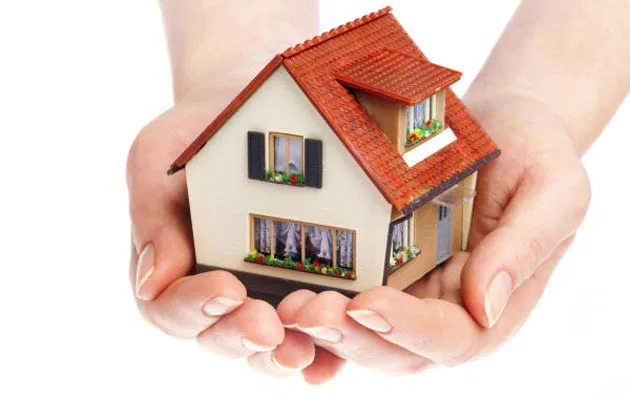 ضَعِ الحِوارُ مستخدمًا للكلمات بين القوسين
عُطْلَةُ الصّيف/ بَيْتُ خَالى/ أخيْ عدنان وأُخْتِيْ سَلْمى.
شكرًا 
كثيرًا
الله
حافظ